ATENCIÓN VIRTUAL
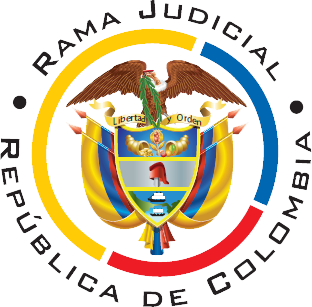 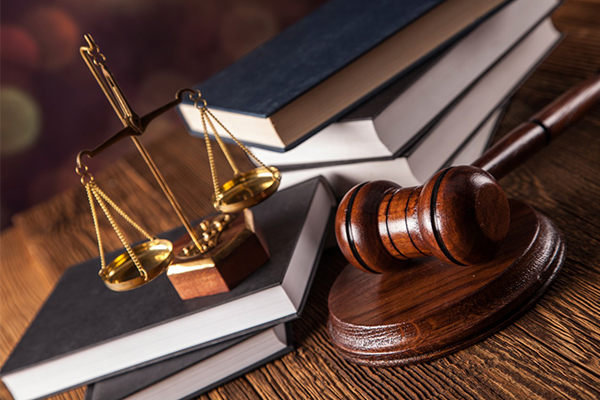 J01PRMSILVIA
Realiza tus consultas y trámites desde tu casa.
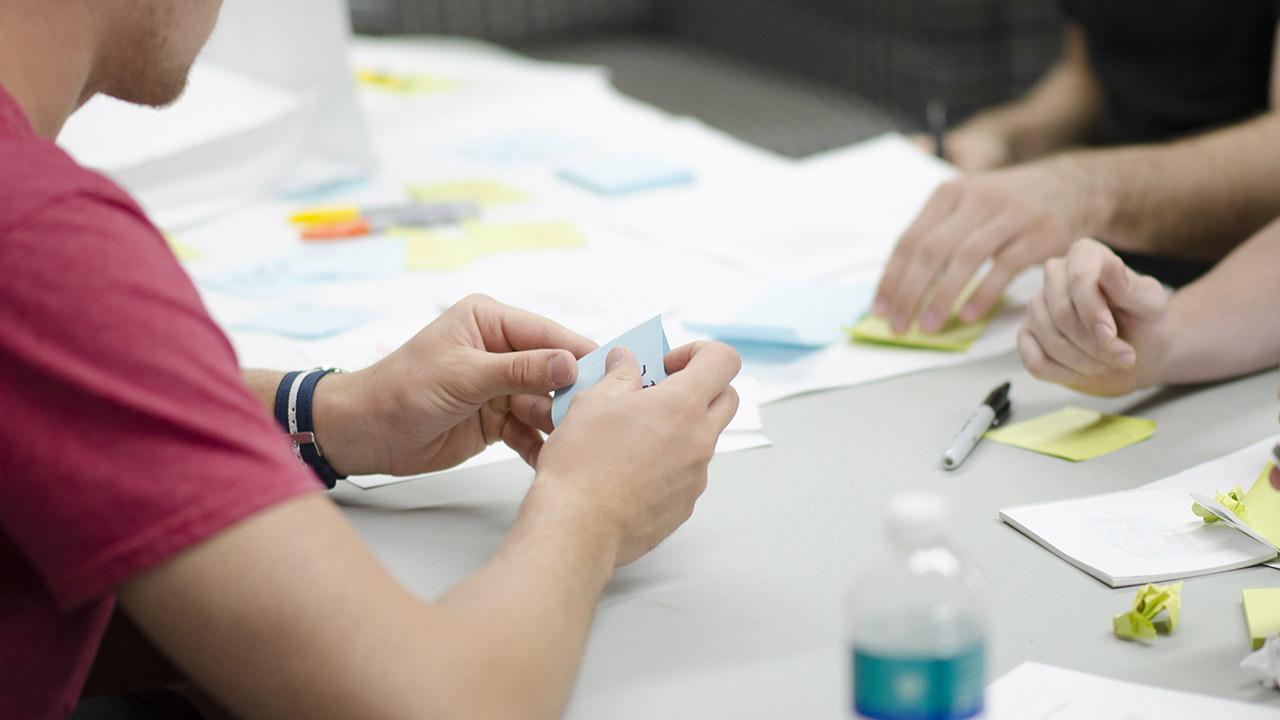 ¡HAZ CLIC AQUÍ!